МБОУ СОШ N106       11 А класс
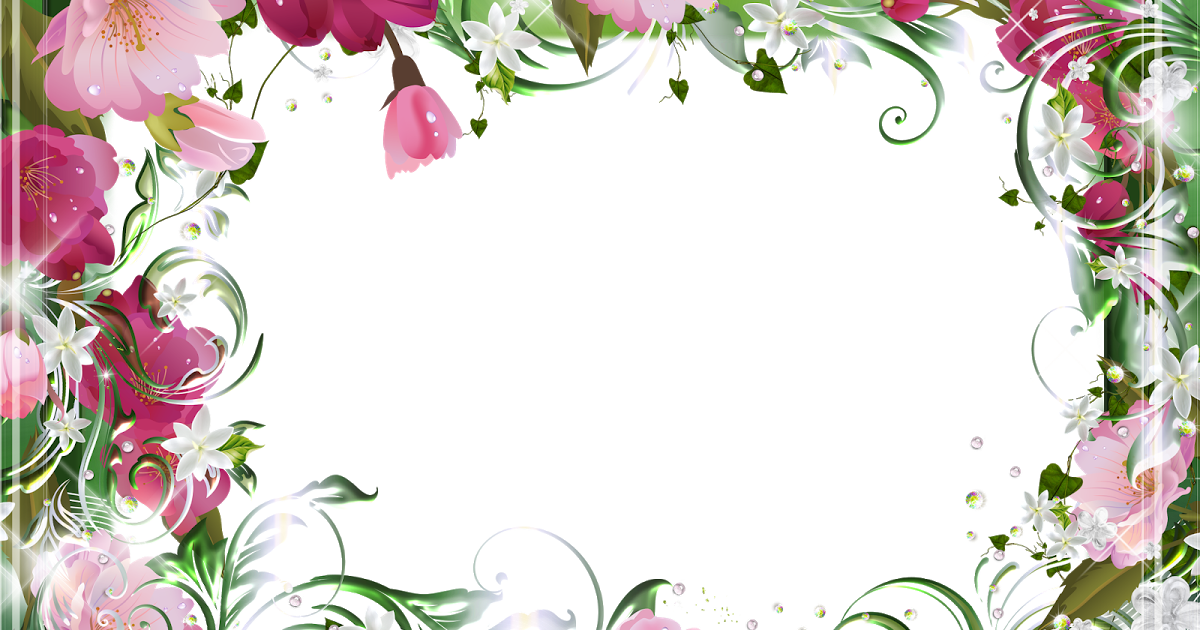 Наши медалисты:

Гуськова Татьяна

Федотов Егор
Победители и призёры муниципального и регионального этапов Всероссийской олимпиады школьников:
Федотов Егор
    Гуськова Татьяна
        Тишина Анна
            Локтионов Павел
                Авдеев Михаил
                    Мулин Георгий
                        Игонина Виктория
Активные участники конкурсов по краеведению и конкурсов исследовательских работ
Тишина Анна
                      Федотов Егор
Наши спортсмены:
Локтионов Павел
Авдеев Михаил
Веряев Олег
Наши волонтёры:
Гуськова Татьяна – полуфиналист областного волонтёрского конкурса «Марафон добрых дел»                                              Анохина Людмила          Козлова Дарья                Авдеев Михаил                                            Локтионов Павел            Тишина Анна                 Утева Надежда                                      Левинская Софья            Щеголева Ольга             Ханьшева Валерия                                      Соболева Диана              Игонина Виктория         Терёхина Юлия Воронина Анна